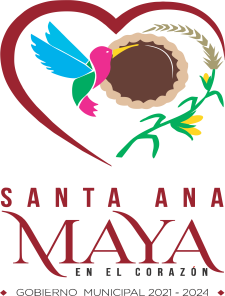 REPORTE SRFT REVUPE CICLO DEL RECURSO 2022
INFORME DEFINITIVO
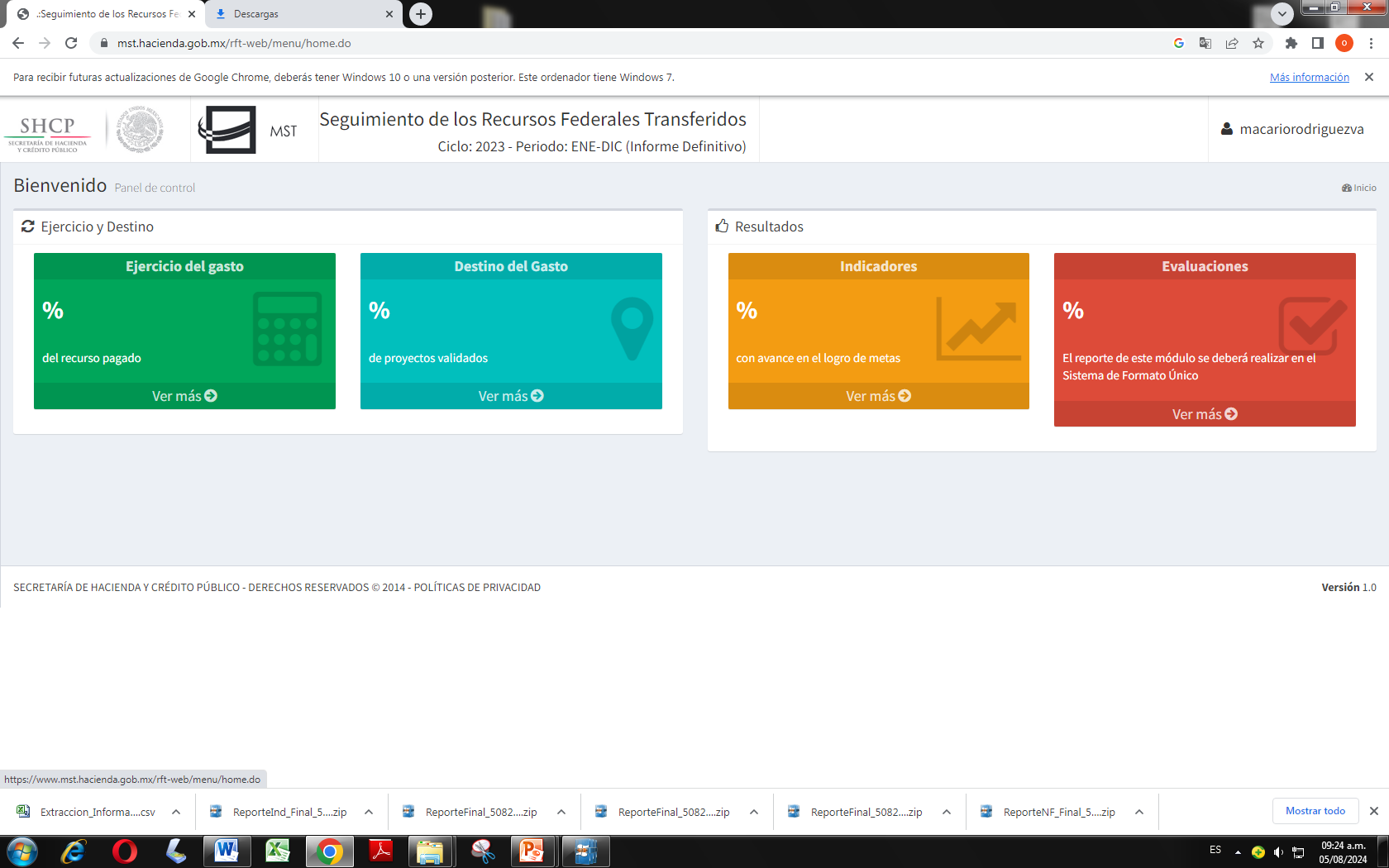 EJERCICIO DEL GASTO
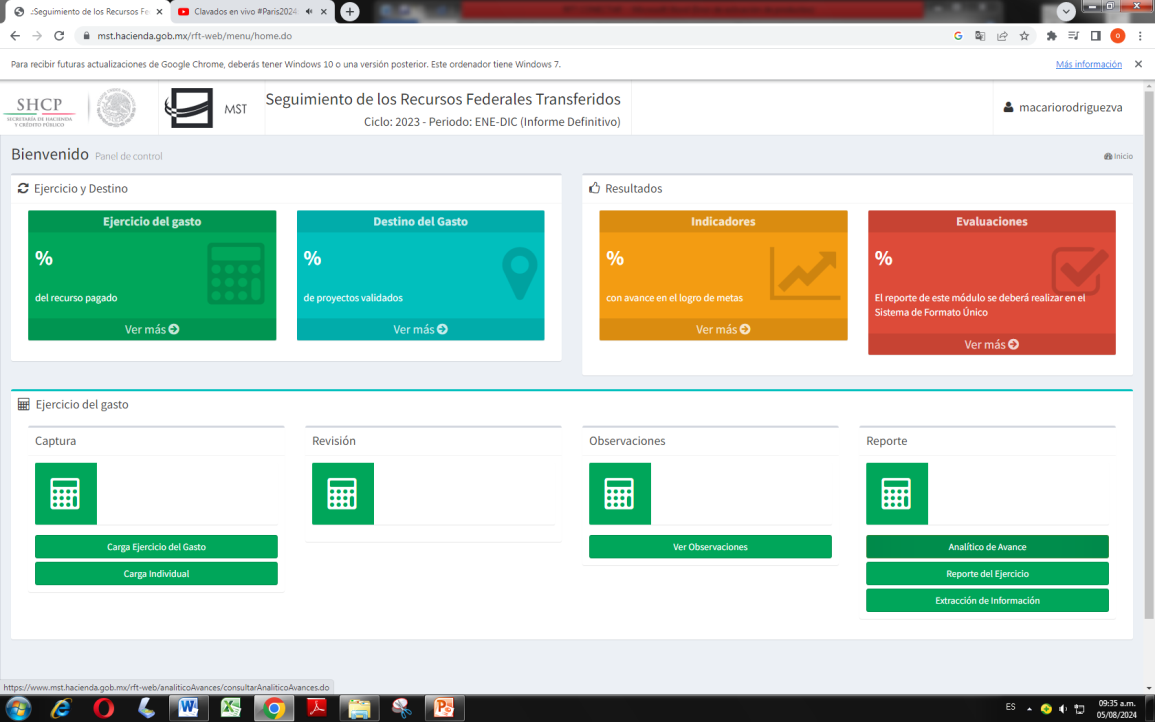 ANALÍTICO DE AVANCE
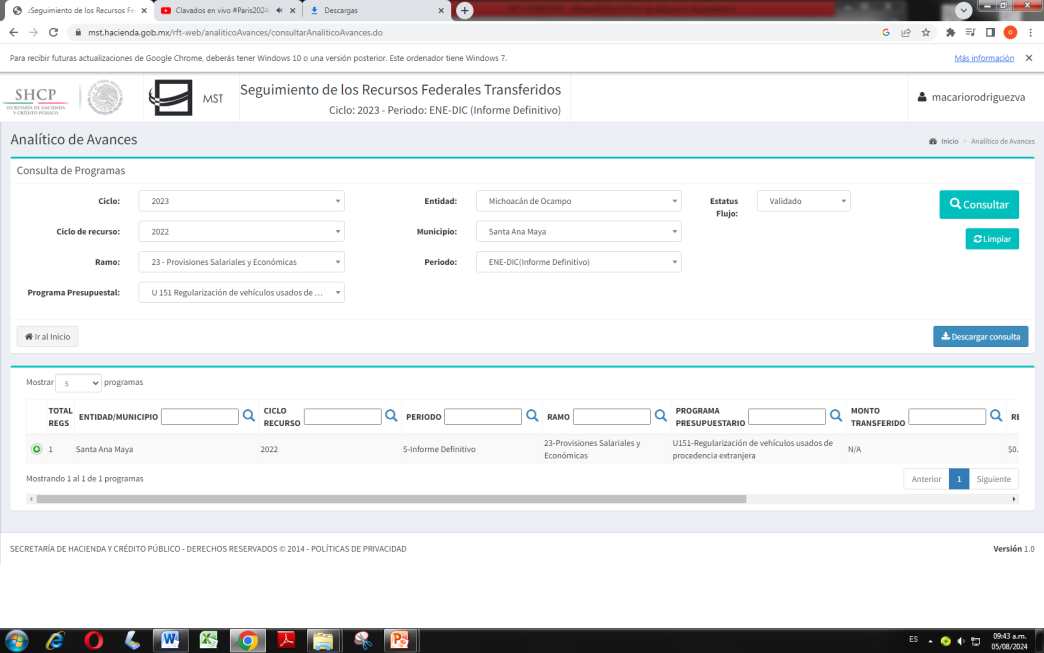 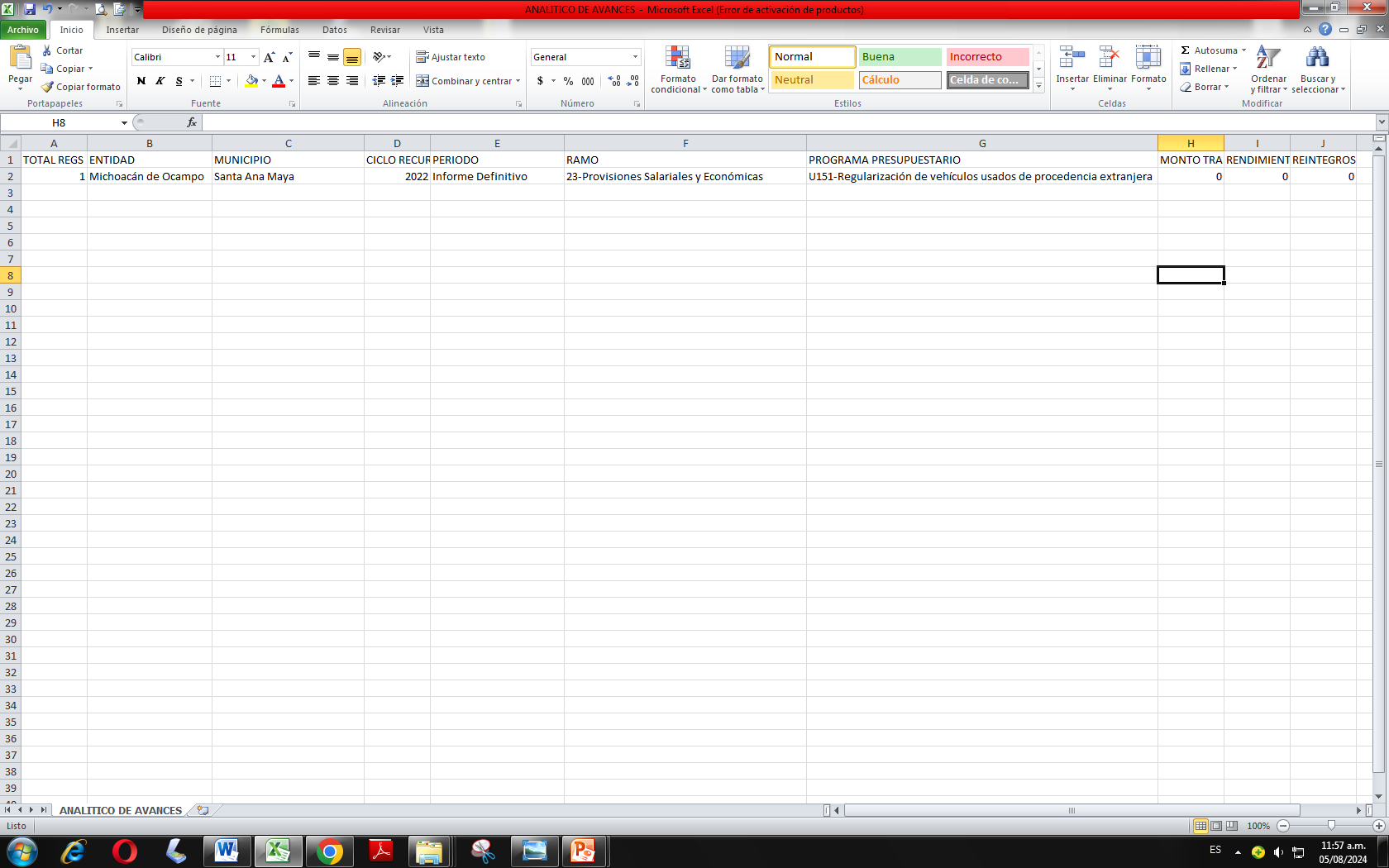 REPORTE DEL EJERCICIO
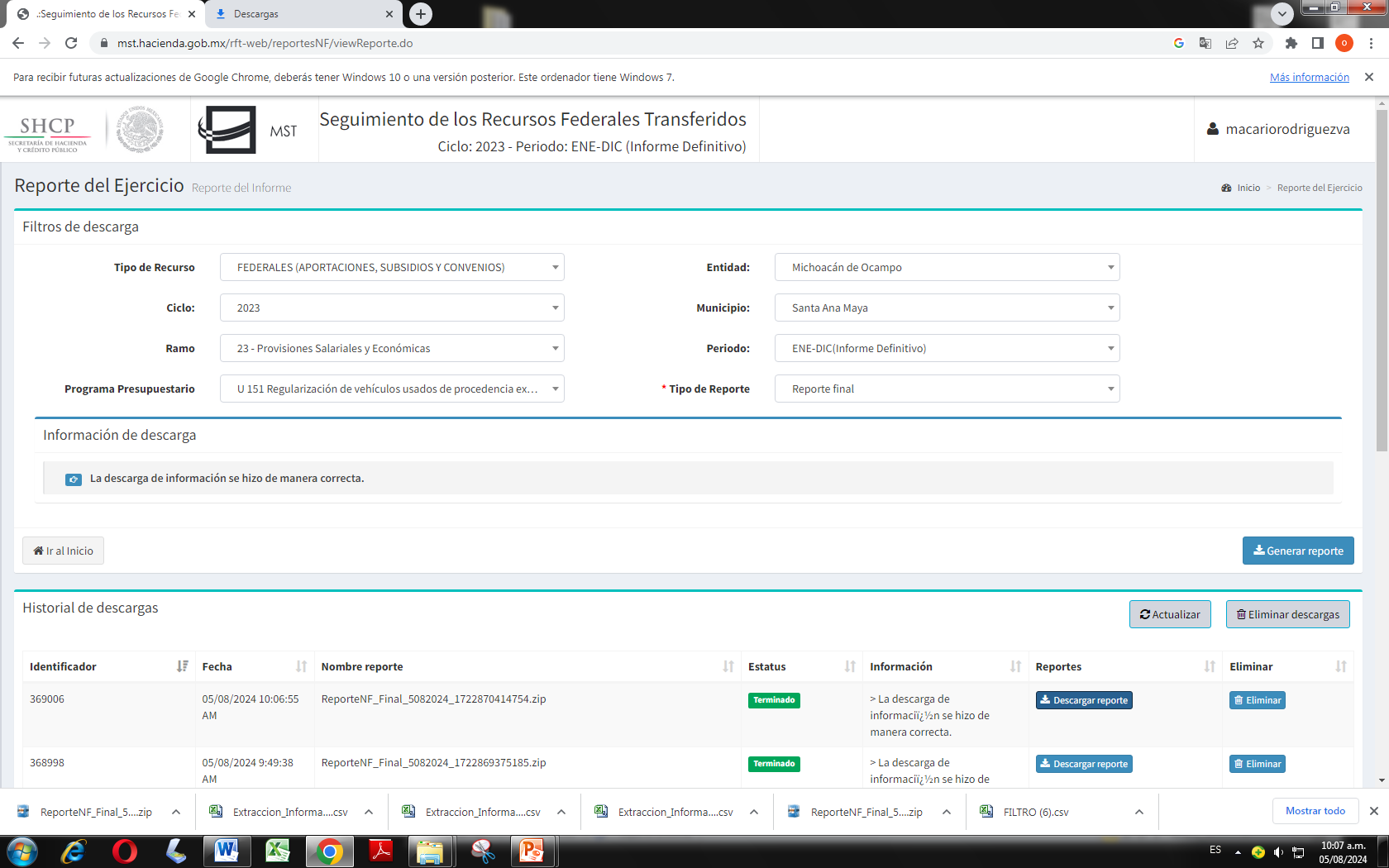 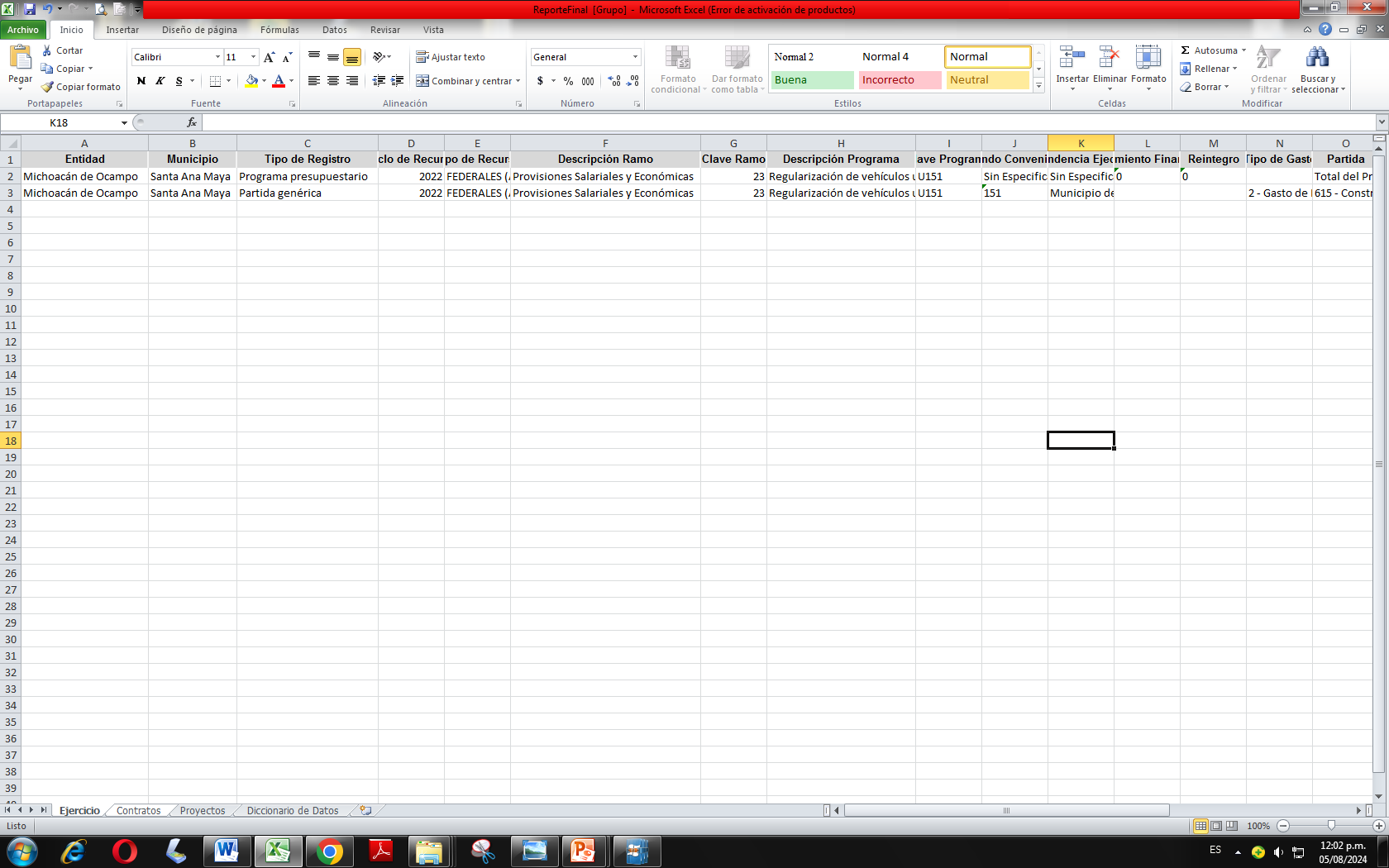 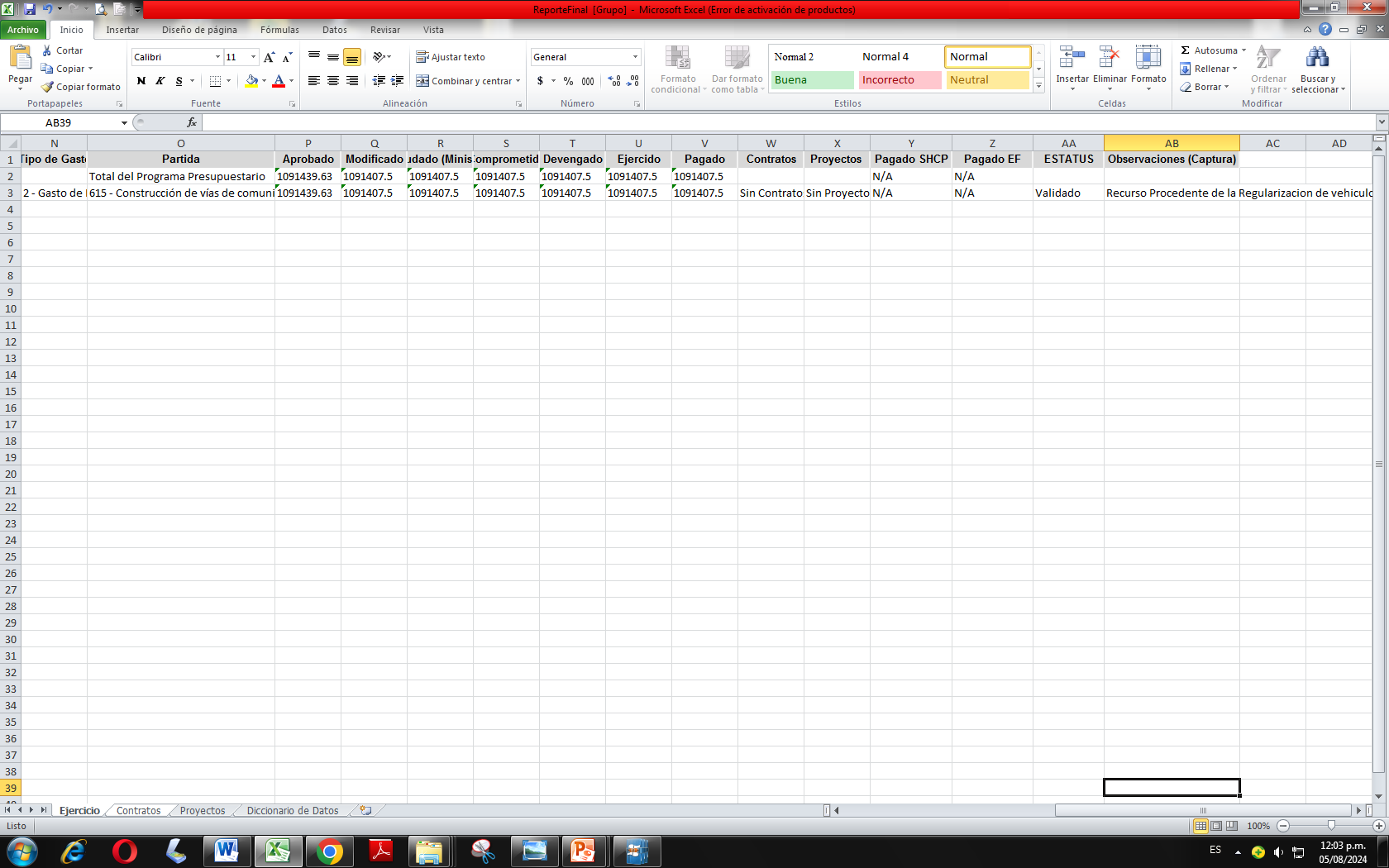 EXTRACCION DE INFORMACION
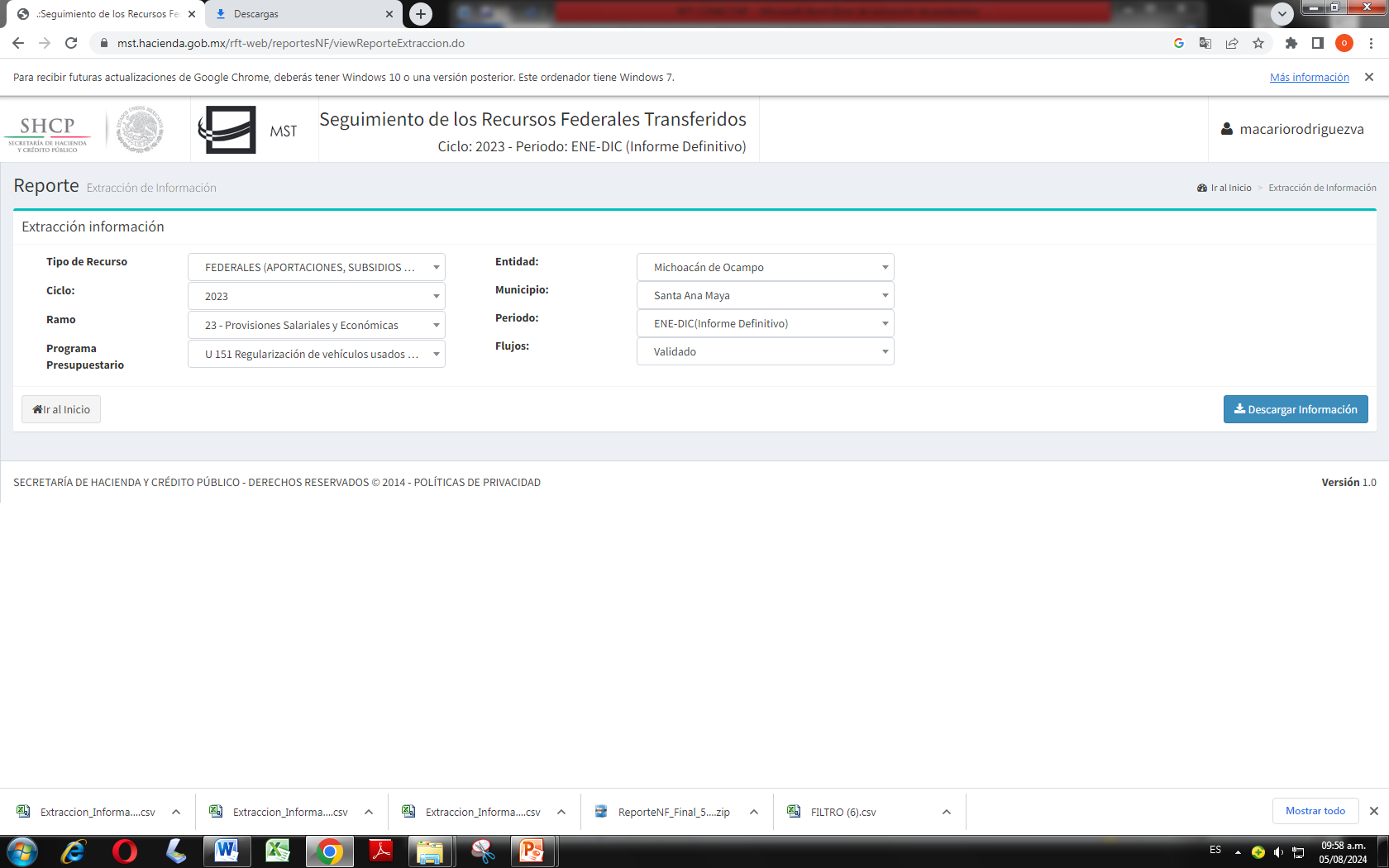 DESTINO DEL GASTO
REPORTE DE PROYECTOS
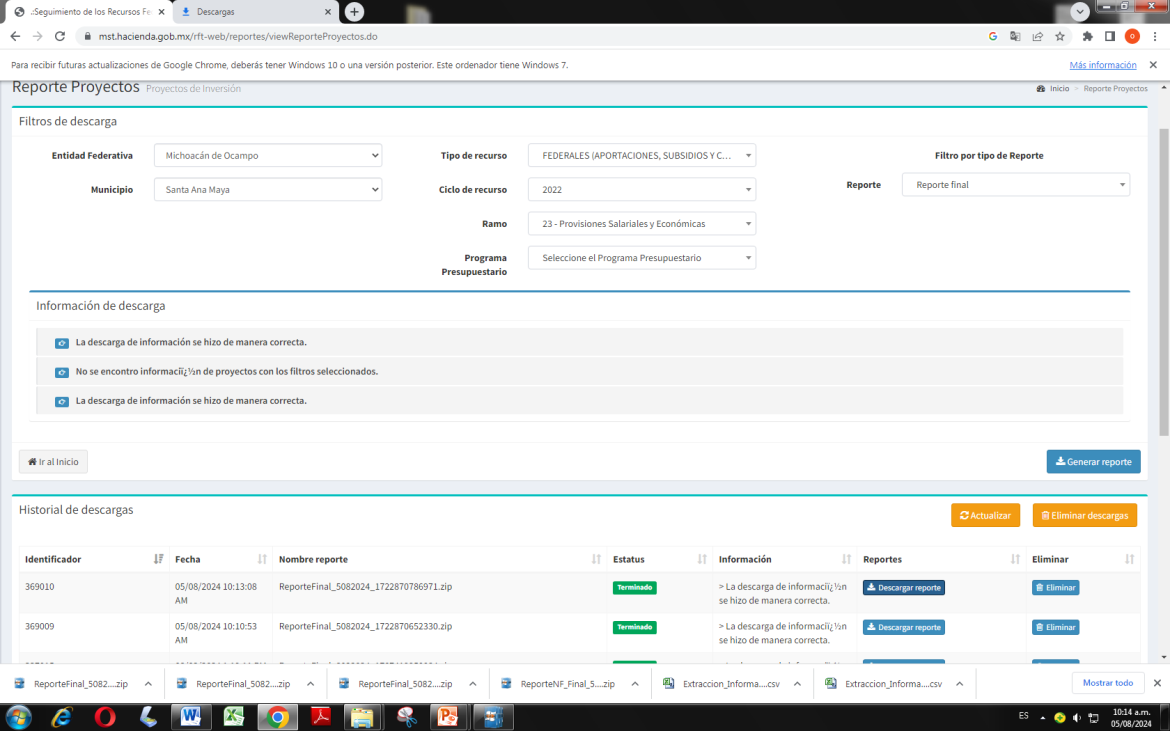